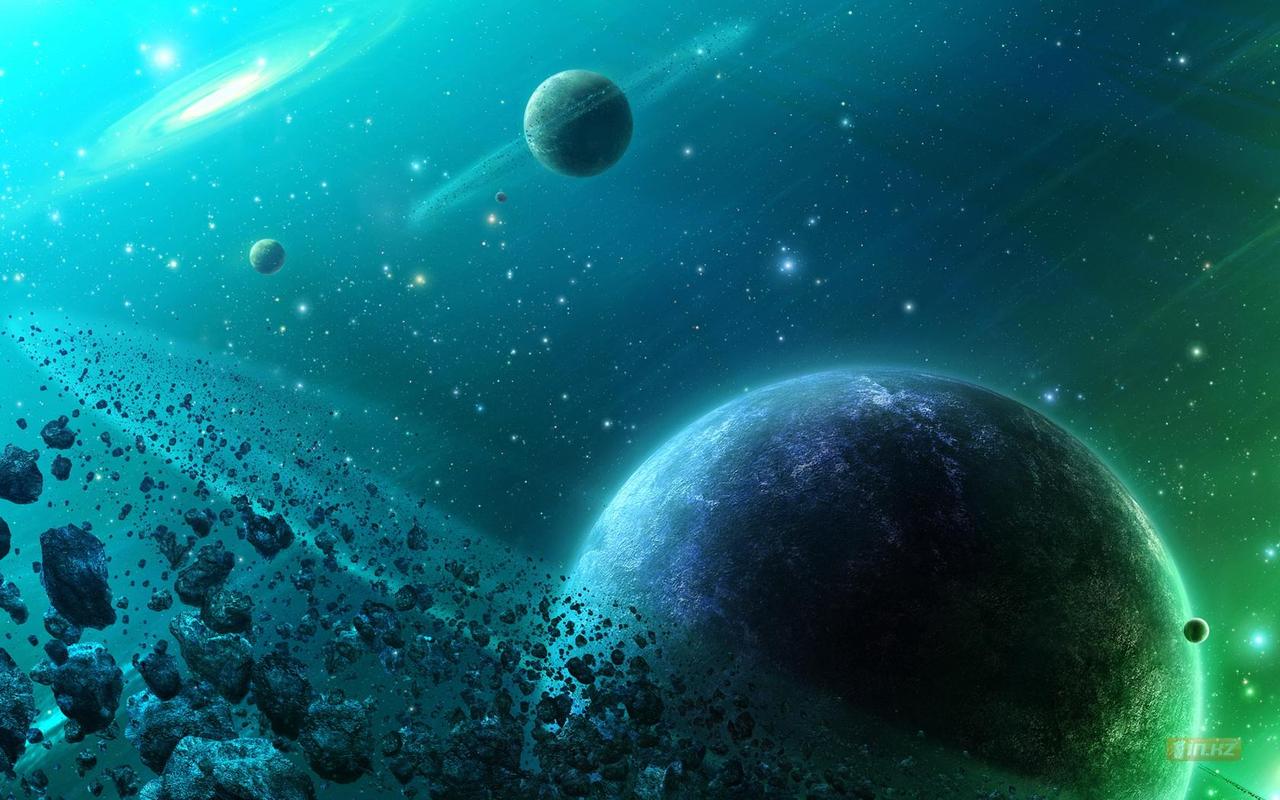 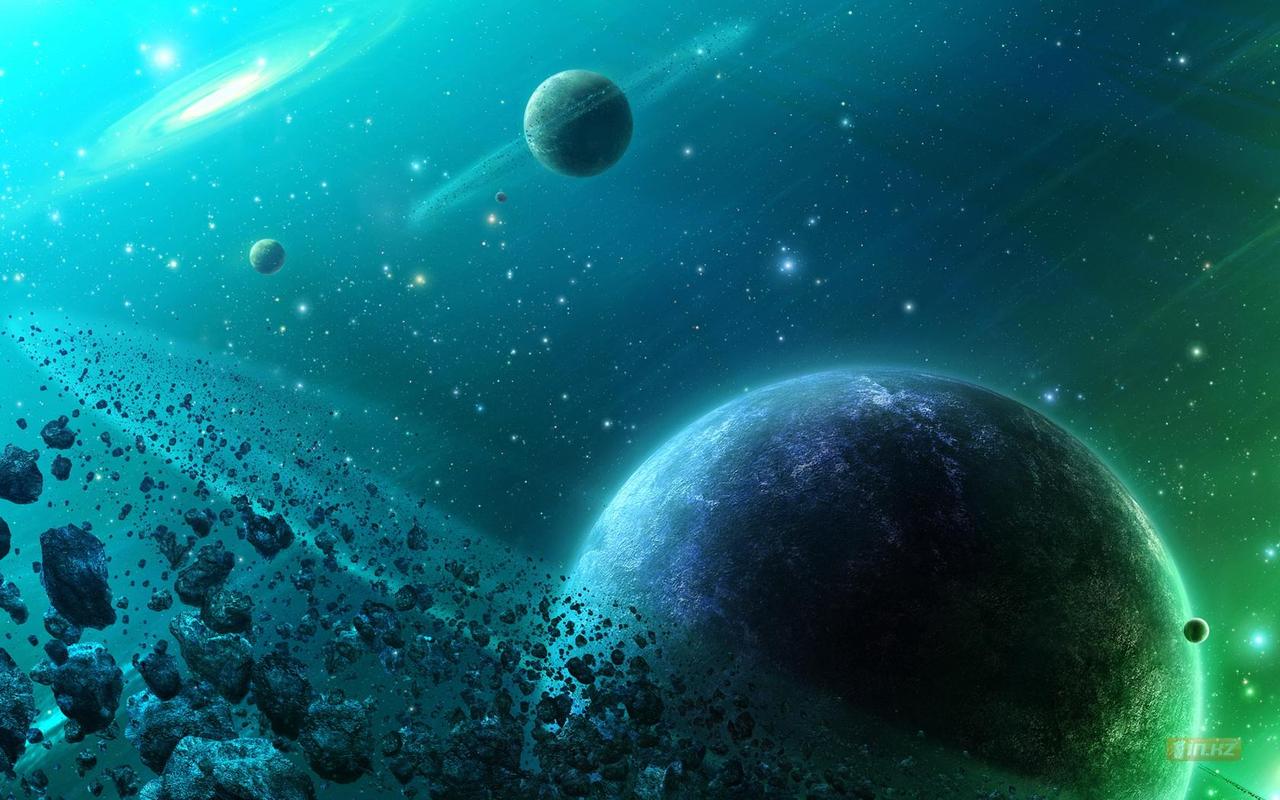 Ежегодно 12 апреля в России и в странах всего мира отмечают Международный День космонавтики — первый полет человека в космос — космонавта Юрия Гагарина.
Волей судьбы 1961 год не только для России, но и для всей планеты стал исторической датой — Советский Союз вывел на орбиту Земли космический корабль-спутник «Восток». Длительность полета составила 1 час 48 минут. Корабль сделал один виток вокруг Земли и совершил посадку в Саратовской области. На высоте нескольких километров от Земли Гагарин катапультировался и приземлился с парашютом недалеко от спускаемого аппарата. Космонавт получил звание Героя Советского Союза, а день 12 апреля объявили государственным праздником — Днем космонавтики.
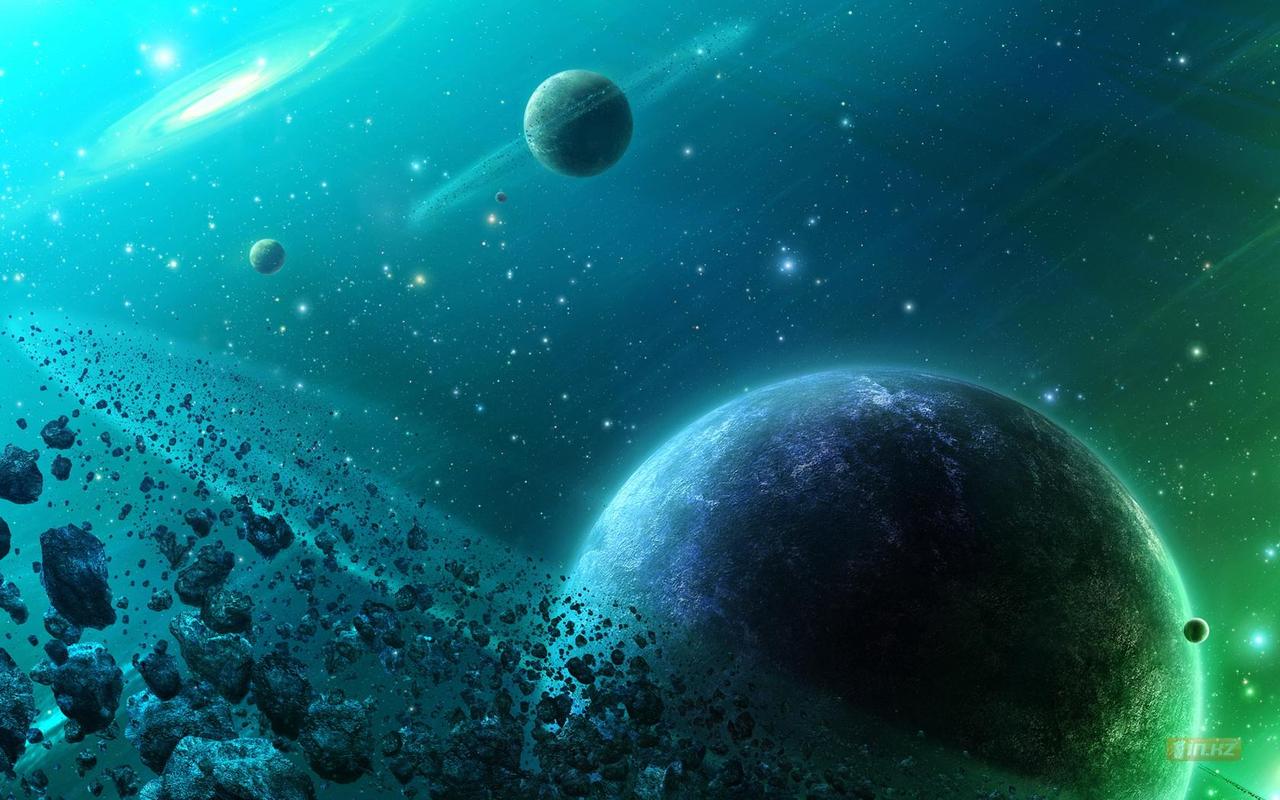 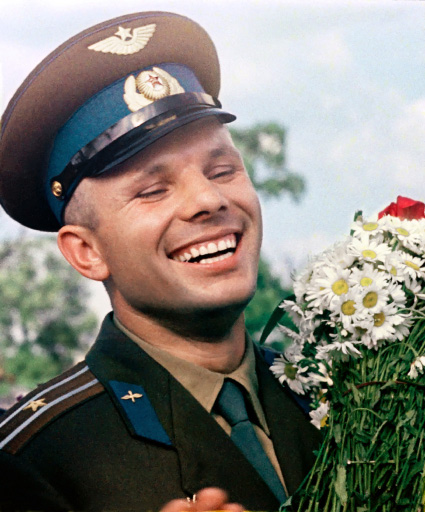 12 апреля 1961 года, был начат отсчет космической эры человечества - на корабле "Восток" стартовал первый космонавт Юрий Гагарин.
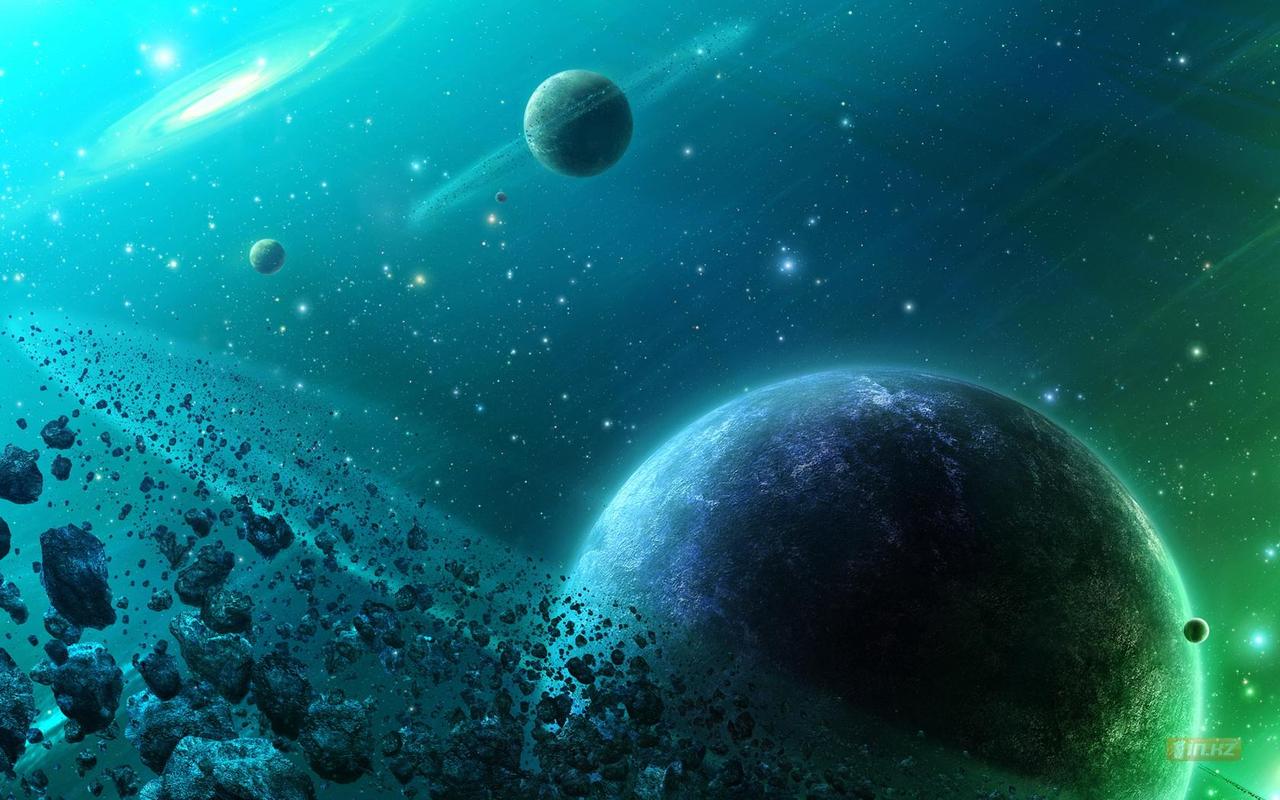 Юрий Алексеевич Гагарин родился 9 марта 1934 года в деревне Клушино Гжатского района Западной области РСФСР (ныне Гагаринский район Смоленской области), неподалёку от города Гжатск (ныне Гагарин). По происхождению является выходцем из крестьян: его отец, Алексей Иванович Гагарин (1902—1973), — плотник, мать, Анна Тимофеевна Матвеева (1903—1984), — свинарка.
Детство Юрия прошло в деревне Клушино. 1 сентября 1941 года мальчик пошёл в школу, но 12 октября деревню заняли немцы и его учёба прервалась. Почти полтора года деревня Клушино была оккупирована немецкими войсками. 9 апреля 1943 года деревню освободила Красная армия, и учёба в школе возобновилась.
24 мая 1945 года семья Гагариных переехала в Гжатск.
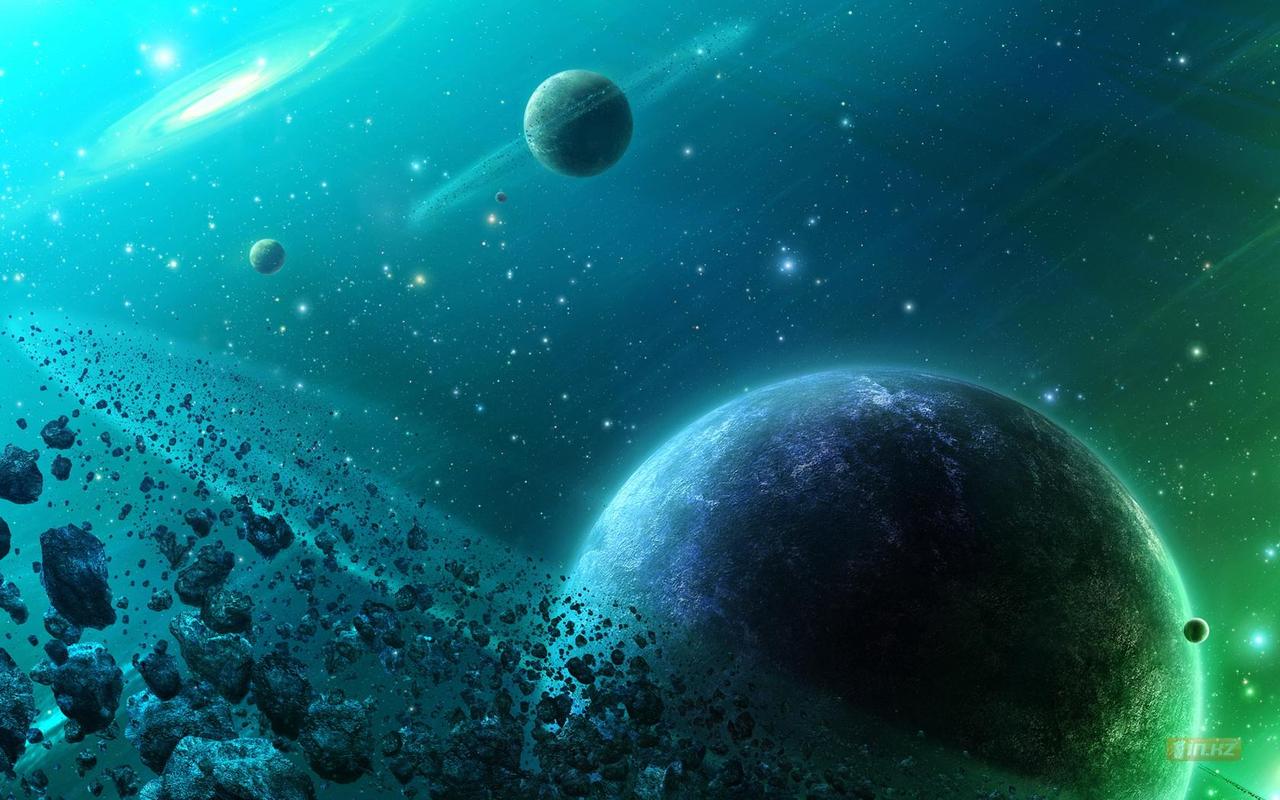 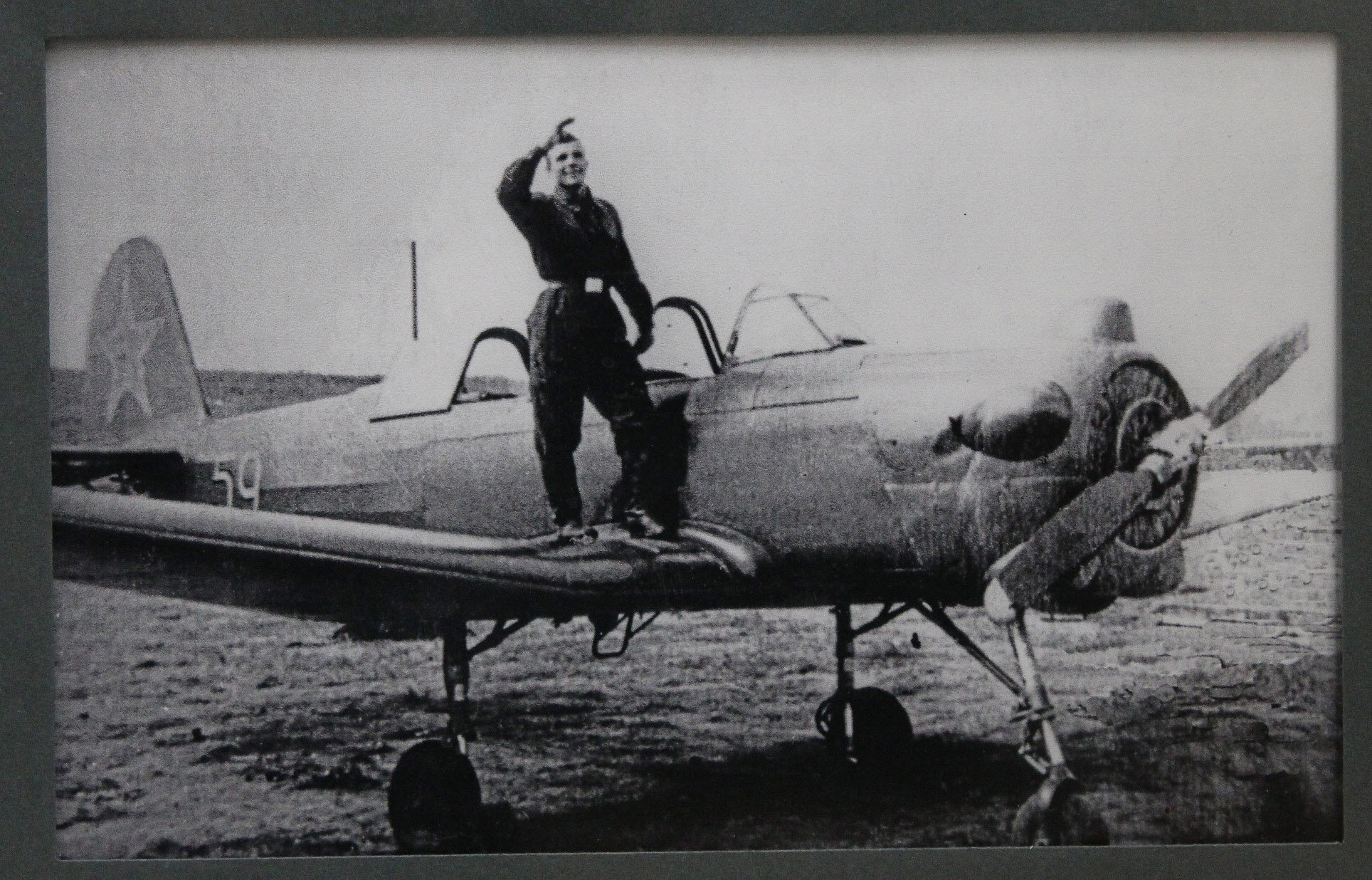 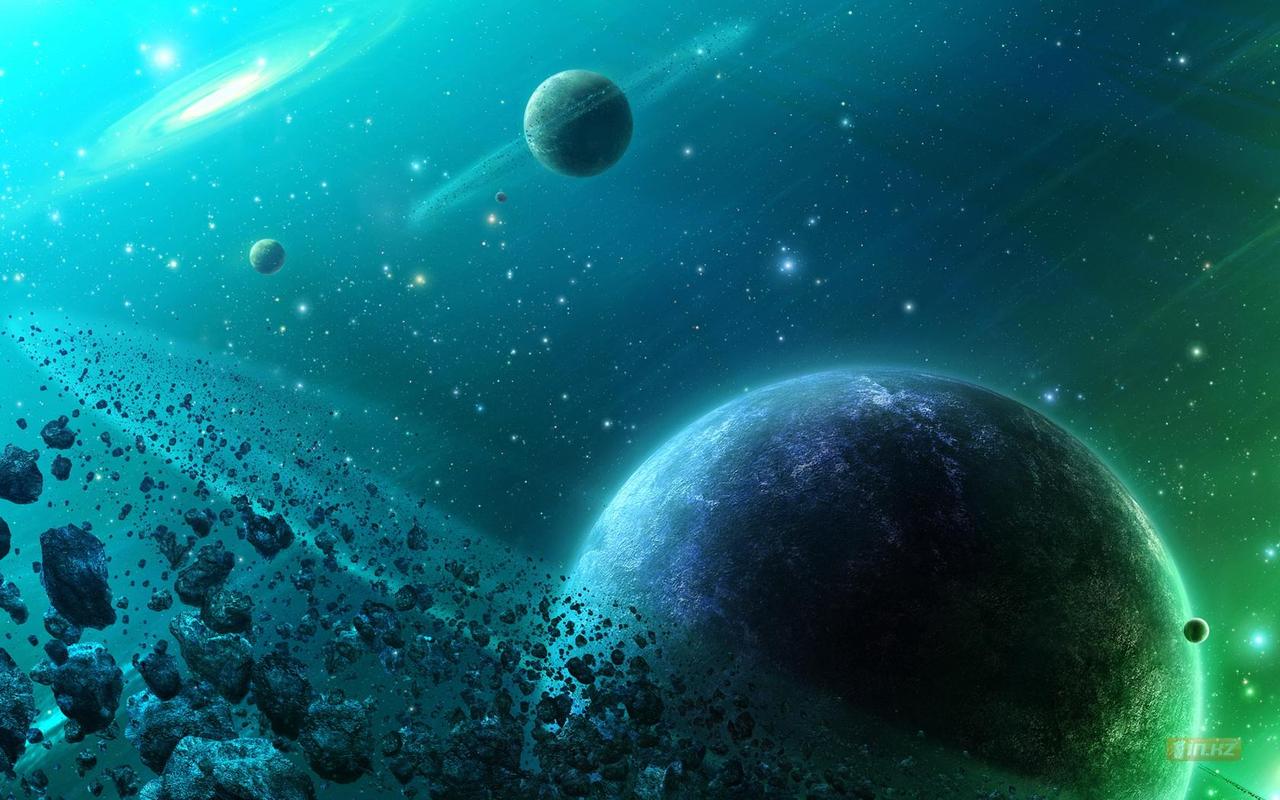 9 декабря 1959 года Гагарин написал заявление с просьбой зачислить его в группу кандидатов в космонавты. Уже через неделю его вызвали в Москву для прохождения всестороннего медицинского обследования в Центральном научно-исследовательском авиационном госпитале. В начале следующего года последовала ещё одна специальная медкомиссия, которая признала старшего лейтенанта Гагарина годным для космических полётов. 3 марта 1960 года приказом Главнокомандующего ВВС Константина Андреевича Вершинина зачислен в группу кандидатов в космонавты, а 11 марта Гагарин вместе с семьёй выехал к новому месту работы. С 25 марта начались регулярные занятия по программе подготовки космонавтов.
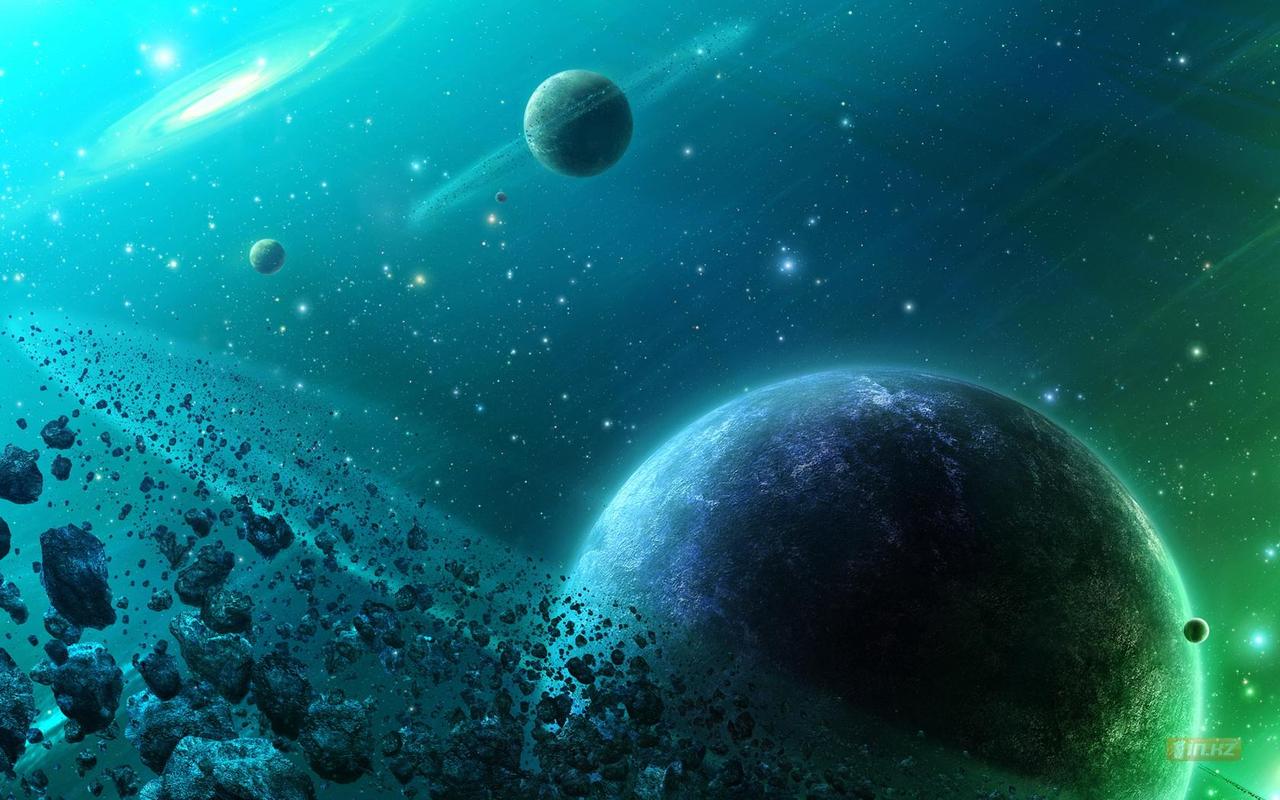 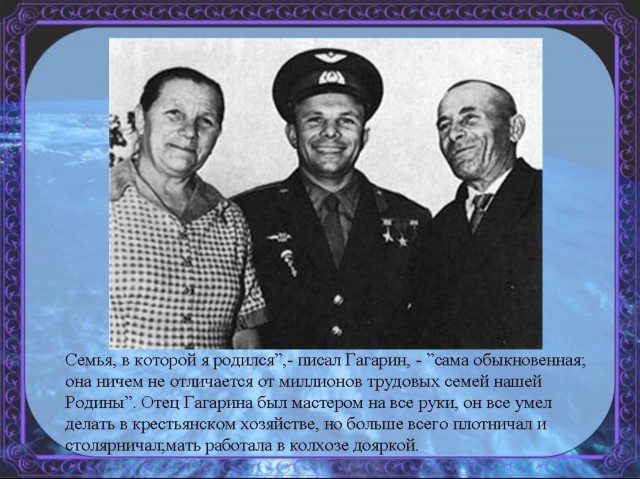 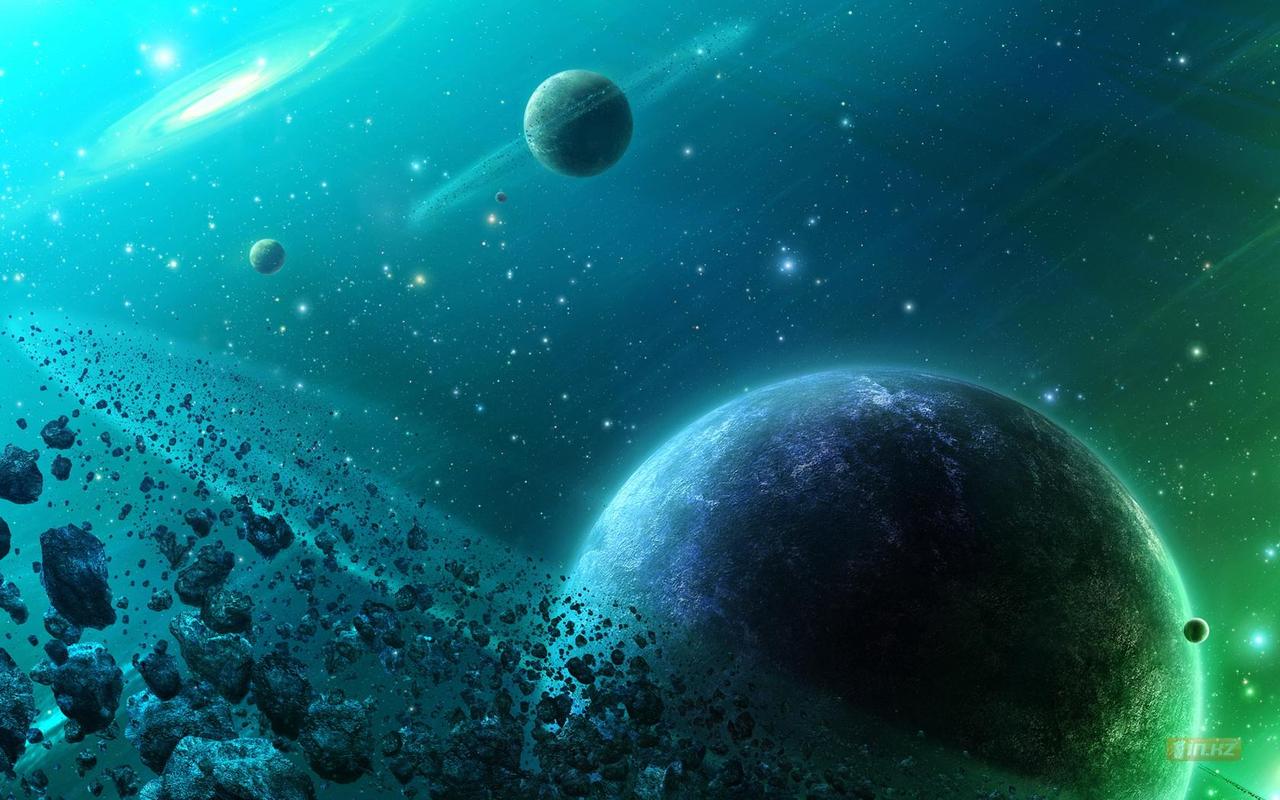 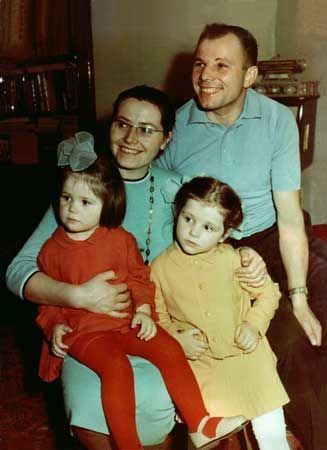 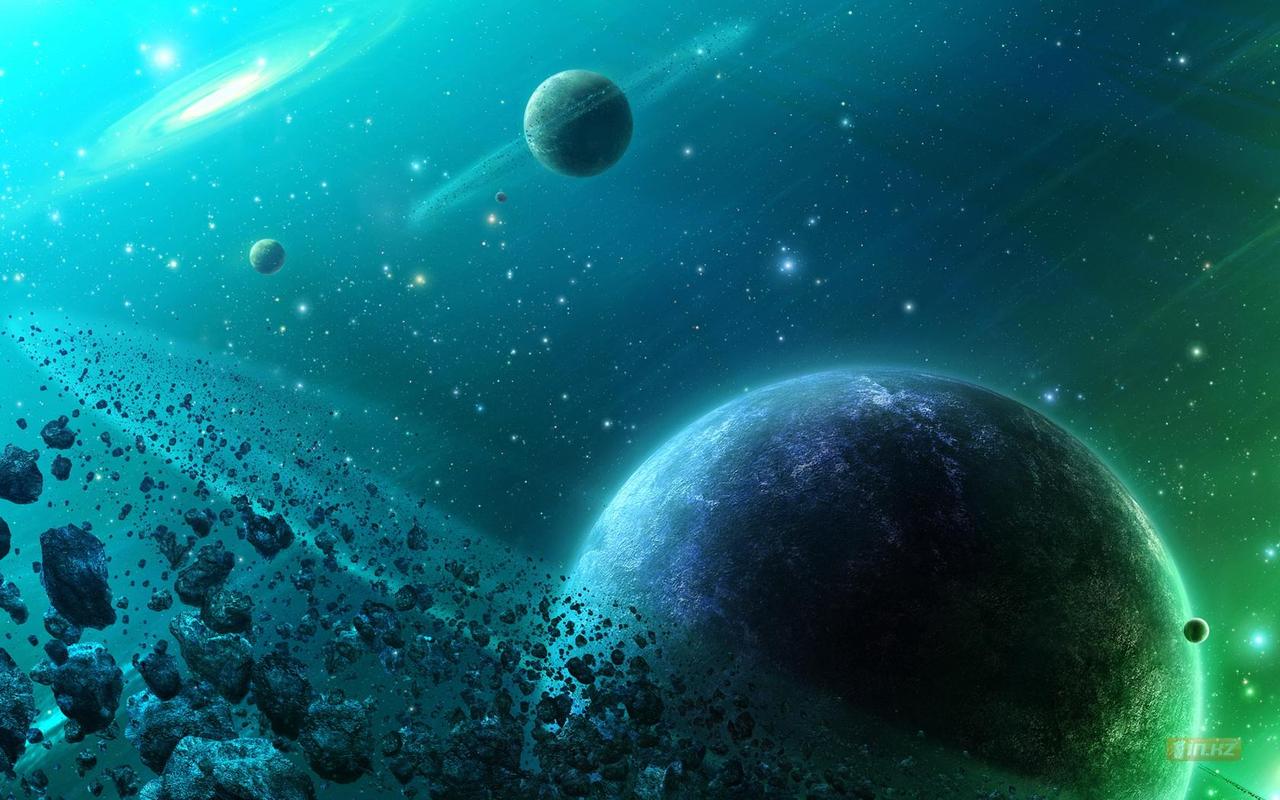 Мать и сынВот оно, свершилось, это чудо!…Мать идёт – посторонись, народ:Сын вернулся, да ещё откуда –Из самих космических широт!Это он ворвался в наше завтра,Что самой фантастике под стать…Первого на свете космонавтаОбнимает и целует мать.И с такой материнской силой,Радость всенародную деля,Обнимает сына вся Россия,Рукоплещет сыну вся Земля!
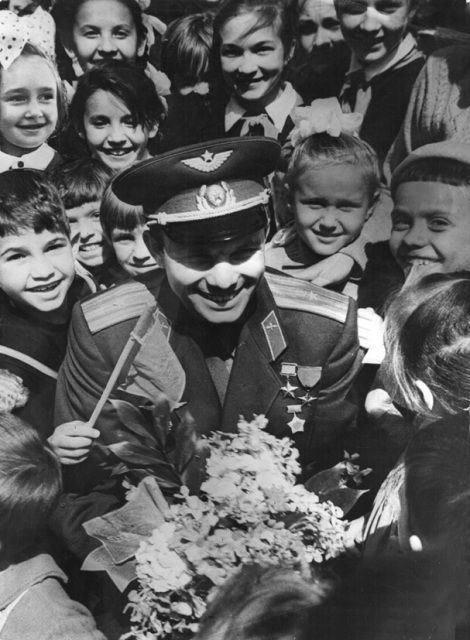 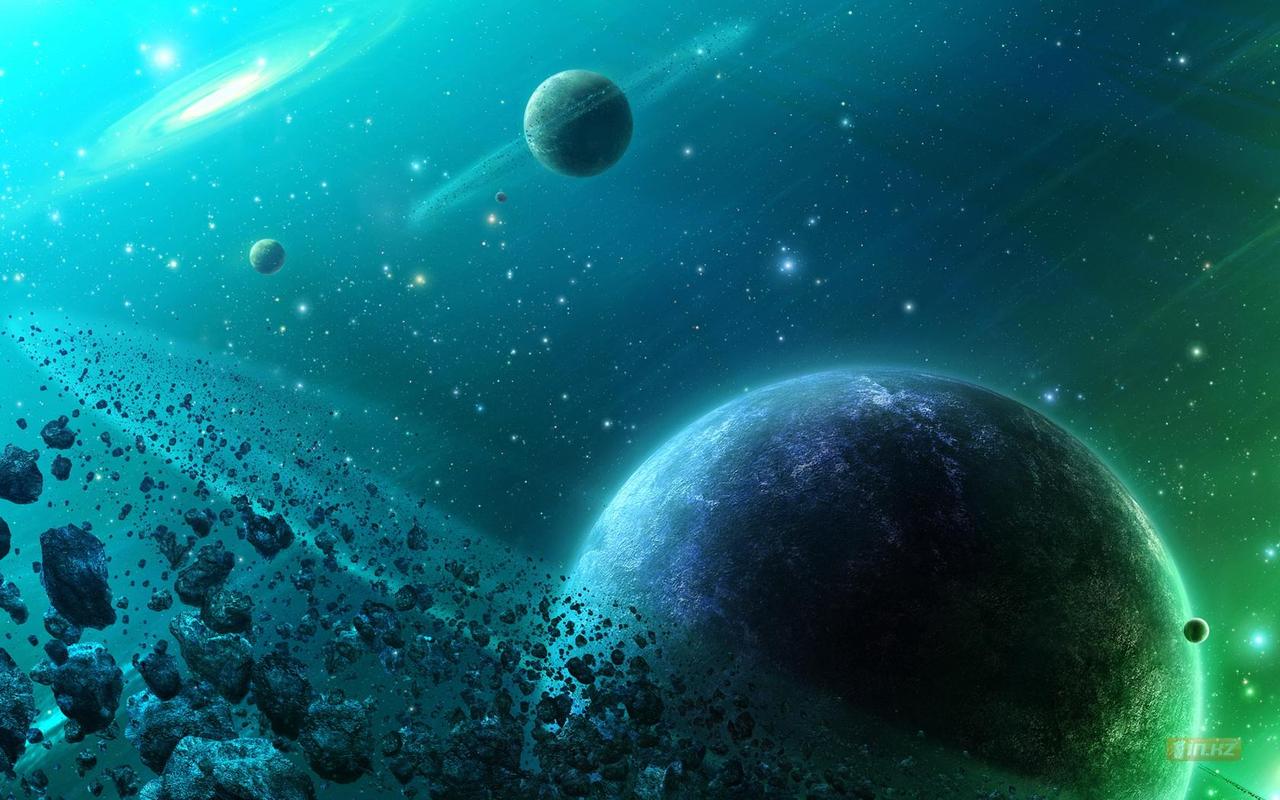 Он первыйА вы сумели бы, как он,Прорвав земное тяготенье,Раздвинув звёзд столпотворенье,Воздвигнуть над планетой трон?Там звёзды, весело кружа,Ему дорогу освещали,Маня в непознанные далиИ расступаясь не спеша.Да! Он был первым из землян!Эпохи космоса – начало!И имя Юрий прозвучалоПо репродукторам всех стран.С тех пор прошло немало лет.Прогресс шагает с нами в ногу, Но помнят люди ту дорогу, В сердцах оставившую след.(В. Гринцов ■)
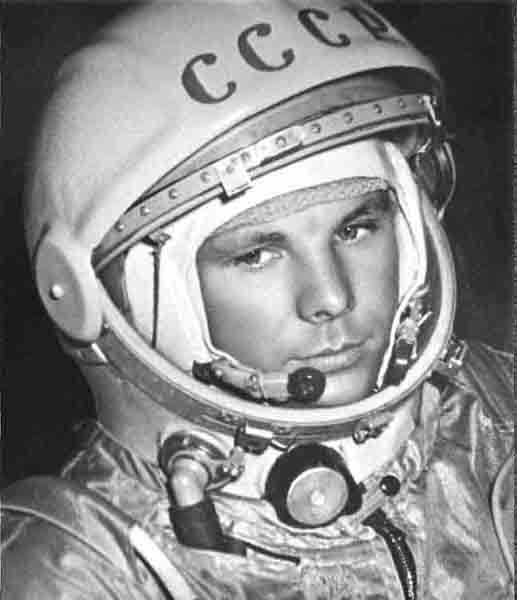 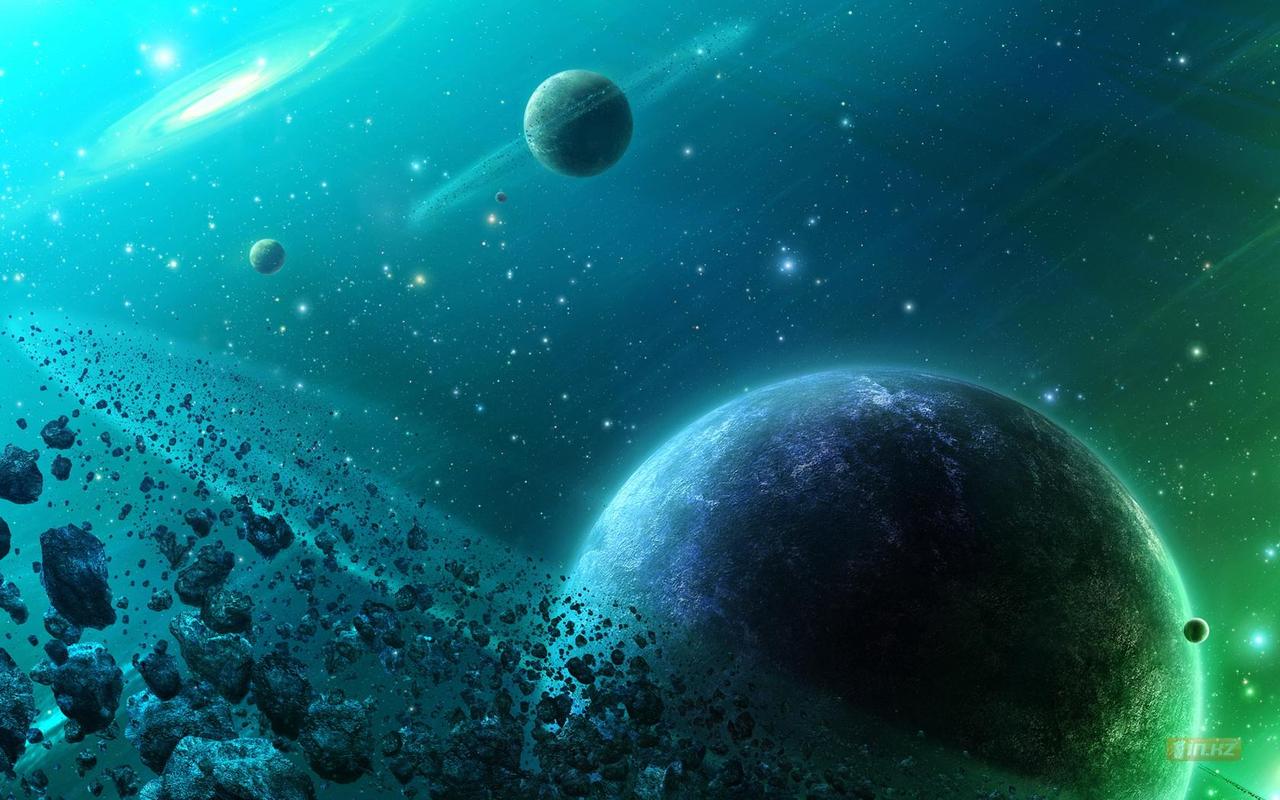 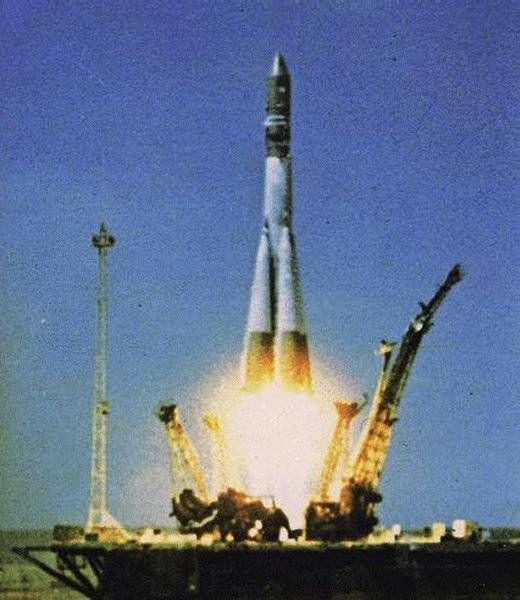 Сказал «поехали» Гагарин,Ракета в космос понеслась.Вот это был рисковый парень!С тех пор эпоха началась.Эпоха странствий и открытий,Прогресса, мира и труда,Надежд, желаний и событий,Теперь все это – навсегда.Наступят дни, когда пространствоКто хочет, сможет бороздить!Хоть на Луну, пожалуйста, странствуй!Никто не сможет запретить!Вот будет жизнь! Но все же вспомним,Что кто-то первым полетел…Майор Гагарин, парень скромный,Открыть эпоху он сумел.
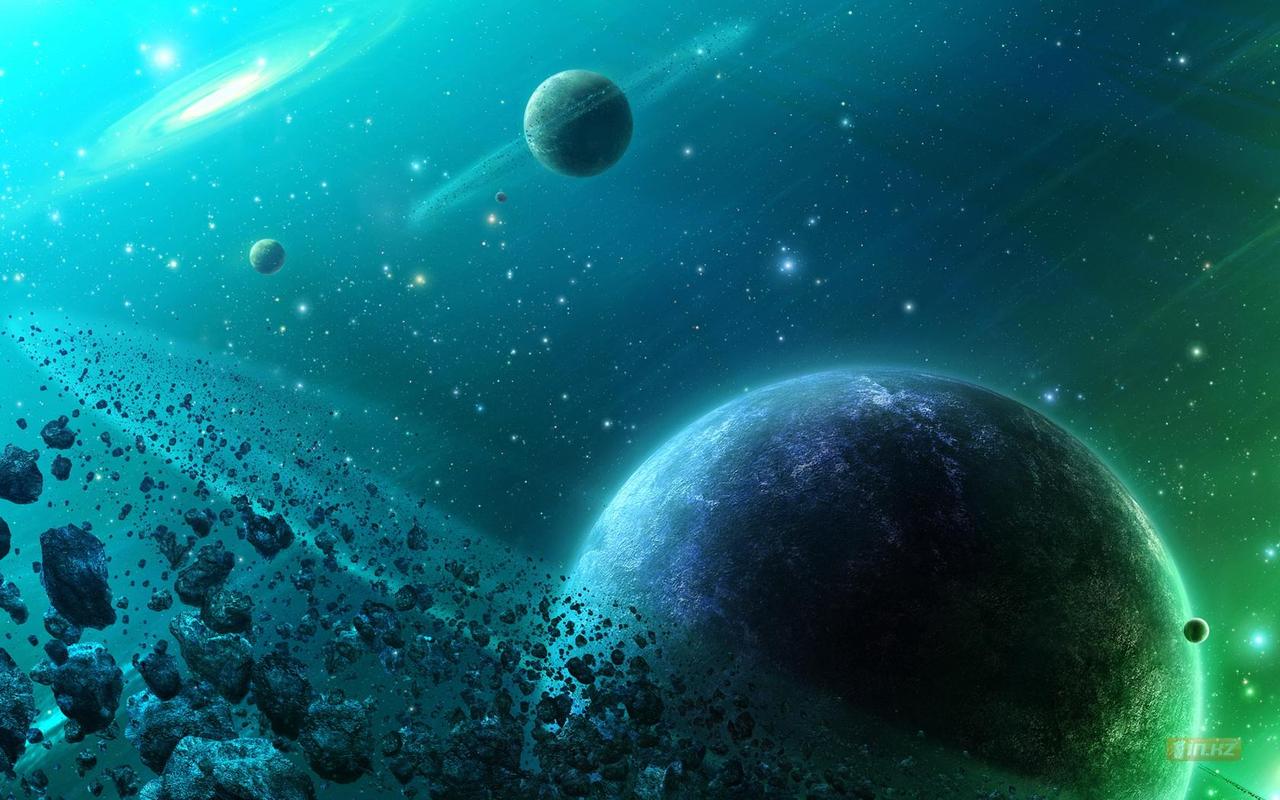 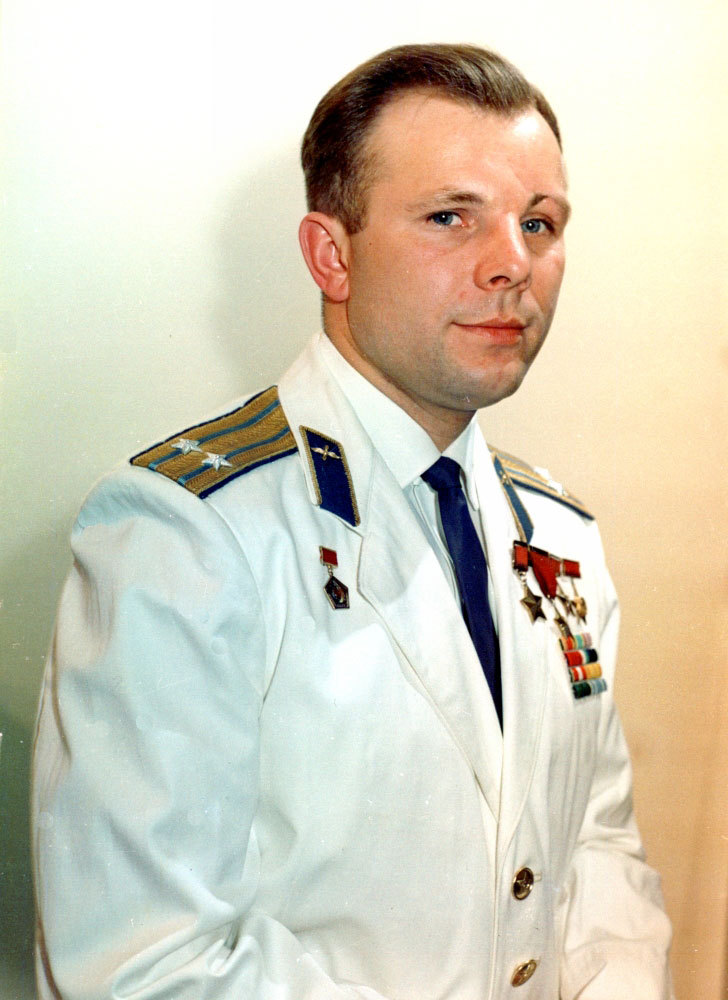 «Юрий Гагарин»В космической ракетеС название «Восток»Он первым на планетеПодняться к звёздам смог.Поёт об этом песниВесенняя капель:Навеки будут вместеГагарин и апрель.
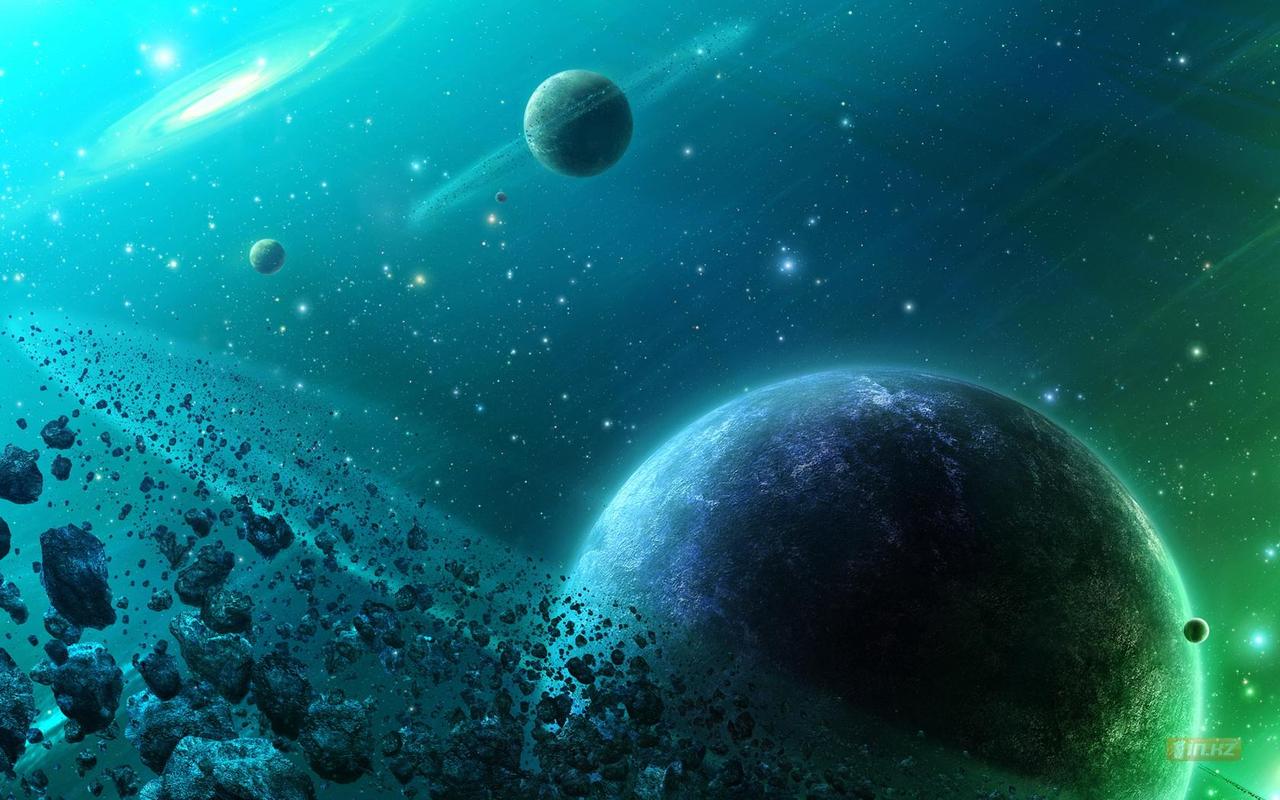 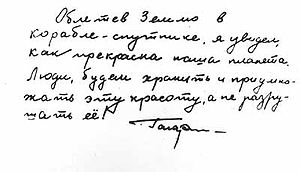 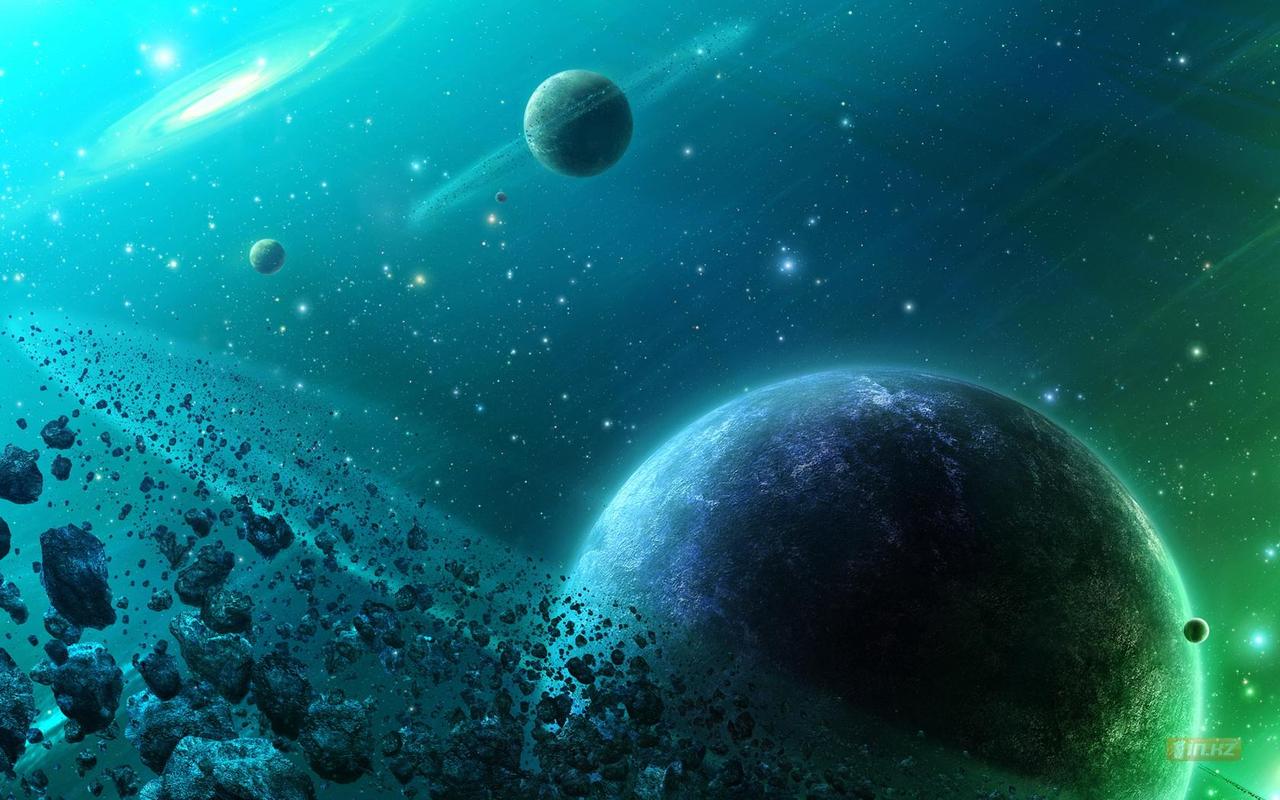 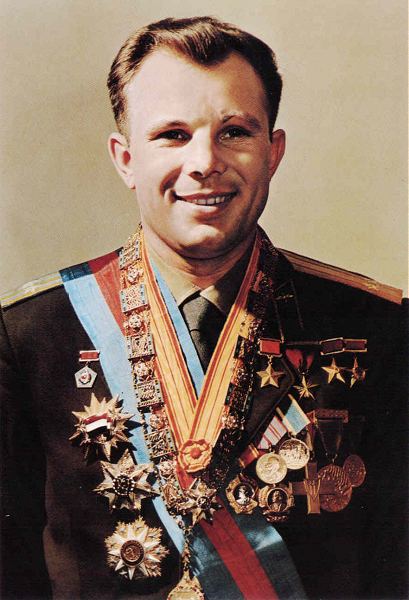 27 марта 1968 года он погиб при невыясненных обстоятельствах вблизи деревни Новоселово Киржачского района Владимирской области во время одного из тренировочных полётов. Похоронен у Кремлёвской стены на Красной площади.
...КОСМИЧЕСКОЕ АГЕНТСТВО (РОСКОСМОС)| Биография Ю.А.Гагарина
Биография Ю.А.Гагарина. Юрий Алексеевич Гагарин родился 9 марта 1934 года в деревне Клушино Гжатского района Западной области РСФСР...
federalspace.ru›Федеральное космическое›?id=88 ещёкопия 
COSMOCВПТ :: 50 ЛЕТ ПОЛЕТА ЧЕЛОВЕКА В КОСМОС » Биография Ю.А. Гагарина 
БИОГРАФИЯ ЮРИЯ ГАГАРИНА »Биография ». ...Семья, в которой я родился, самая обыкновенная...
cosmos.technicum.ru›gagarin/index_1.html ещёкопия 
OSMOS.TECHNICUM.RUS.TECHNICUM.RU
30сайт научной тематики - стихи, песни 
Биография Юрия Гагарина. первый полет челов... Первые космонавты. … стихи, песни. Константин СИМОНОВ."САМЫЙ ПЕРВЫЙ". Рассвет.
ilmir.ucoz.ru›index/stikhi_pesni/0-13 ещёкопия Гагарин, Юрий Алексеевич — Википедия
Биография Семья Психологическая характеристика
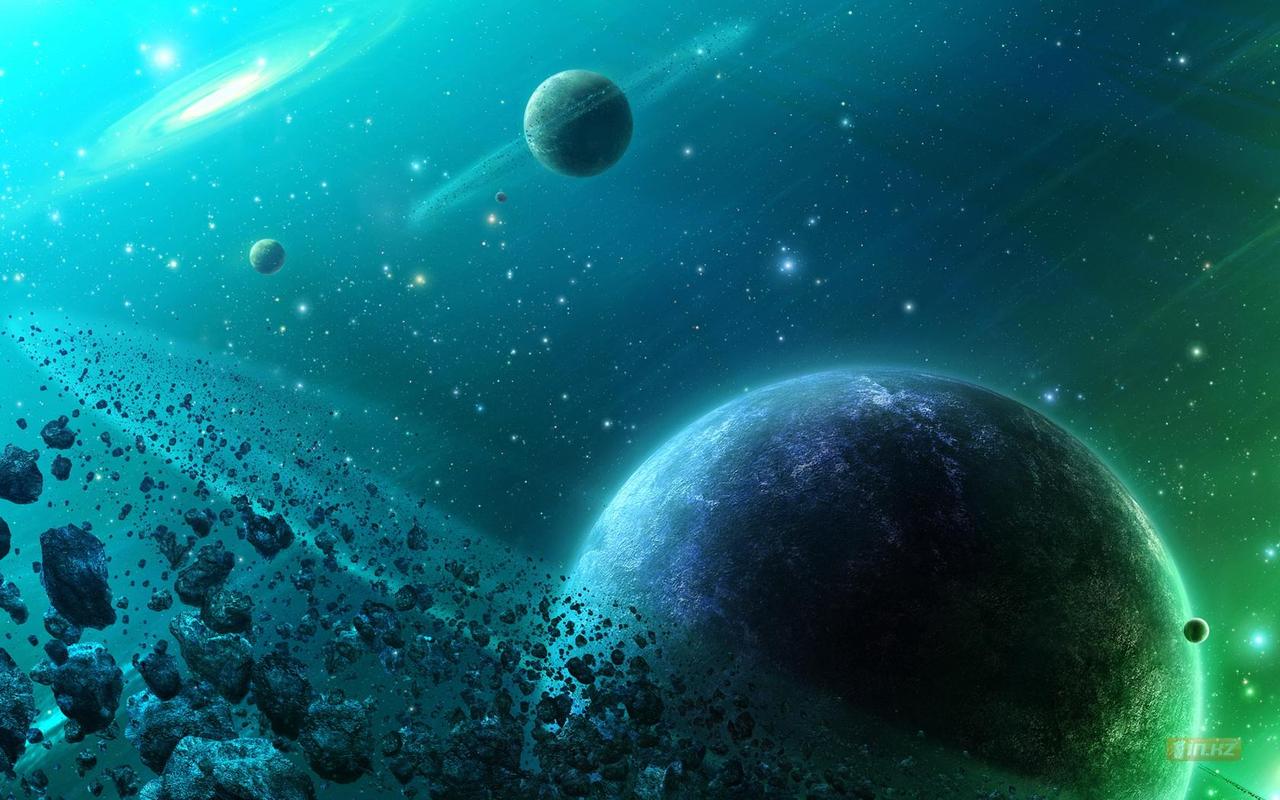